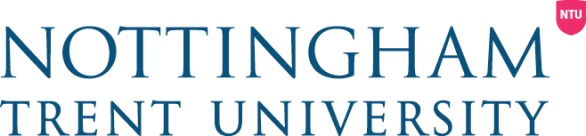 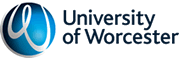 Managing escalating demand for public services in a time of austerityA case study of family intervention in a South Wales local authority
Alison Prowle – Centre for Early Childhood Studies, University of Worcester
Peter Murphy and  Malcolm Prowle - NBS, Nottingham Trent University
Research setting
Local Authority  (Population  70, 064.)

General health poor - 16% ( Wales 12%).

 Highest unemployment in Wales 

45% people  no qualification (Wales 33%).

35% households no car (Wales 26%)

Highest rate of severe child poverty in Wales

Highest level of low birth weight babies in Wales

Highest number of young people who are Not in Education, Employment and Training in Wales
Recent policy has moved from predominantly individual or area based responses to  embrace family based interventions across childrens’ services, health and criminal justice.
The context is economic austerity and fiscal constraints
Research subject is Family interventions in ‘troubled families’ (with a debate on definitions)
The approach has been via a Case study
Overriding challenge is clearly increasing demand and diminishing resources
Surveyed analysed and appraised alternative options for family interventions
Highlight some implications of pursuing individual options or interdependent groups of options
Conclusions
Financial and economic austerity
Common International Themes
Significant public budget deficits and levels of private debt prior to start of the wider economic recession

Financing of budget deficits by borrowing - - adds to stock of public national debt

Limited (or nil) economic recovery following global economic recession

Continuation of large public budget deficits financed through borrowing 

Implementation of fiscal consolidation policies - usually involved combination of tax increases and reductions in public expenditure

In some cases some form of financial bail-out was implemented either by the IMF or the EU.
UK situation
Public budget deficits from 2002 onwards in a period of economic growth

When the economy entered recession the deficit soared to over 12% of GDP 

New government initiated a policy to eliminate the budget deficit over a 4 year period

Involved increases in taxation, cuts in welfare expenditure and reductions in public expenditure programmes average 25% over a four year period

UK economy has shown limited economic growth Lack of strong growth rendered the original plan unachievable  - Aim now is to eliminate deficit by 2017/18

Huge challenges may be seen as a watershed in our social and economic history - an era of continued austerity
Troubled families and family interventions
Growing policy  emphasis on troubled families

Outcomes for children  in these families are very poor

Estimated cost of supporting the families is extremely high

Growing recognition that family based intervention can be effective
New figures on DCLG website suggest that troubled families cost the tax payer an estimated £9 billion per year, equivalent to £75,000 per family
Case study description and research methods
The research examined
The current objectives of family based interventions
Effective models in relation to family based interventions and the hallmarks they display 
An assessment of practise in Blaenau Gwent against  the hallmarks of effective intervention?
Identification of the barriers to improvement and how can they be overcome in order to improve services?

Methods
Interviews with officials of the Welsh Government
Interviews with strategic managers of the multi-agency partnership
Questionnaire survey of strategic managers, operational managers and front-line key workers
Focus groups with front-line key workers
Participant obsevation
Selected Research Findings
There is confusion  about overall aim and purpose of family intervention and little consensus about strategic objectives and how these should be prioritised

The biggest barrier was “how to manage increasing need within a context of diminishing resources ?”

There was a lack of consensus regarding the pitch and reach of current models

There was an assumption that this was a short term issue with neither the nature nor magnitude of the future funding challenge appreciated

There was limited recognition of the role of leadership or the need for organisational change

There was a tension between investing in long term prevention and short term high end interventions

Were able to identify the hallmarks or characteristics of good practise and therefore the basis for future strategy
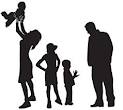 The Key Challenge
Diminishing Resources

 Welsh Government settlement to councils
Reduction in grant funding
 Financial constraints in all agencies
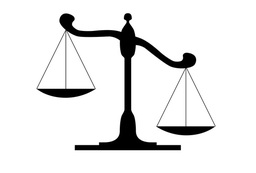 Increasing demand

Existing high levels of need 
Economic downturn
Welfare Reform
Unemployment
Poverty
Rising numbers of looked after children
Domestic abuse
Need To Bridge The Gap
Options
Prioritisation
Prioritisation – traditional response

 Strong support from practitioners for better prioritisation approaches

Technical issues should easily be resolved

Balancing need with likelihood of success        (readiness to change)

WHO?  and HOW?
Improved productivity
Amount of output per unit of input – 2 key areas identified

Get practitioners to do more within existing resources. Examples might include : 
having more flexible working and remote/home working 
increasing caseloads
improved use of IT reduced sickness absence etc. 

Simplifying existing processes for dealing with troubled families through business process re-engineering.              The research showed that 53% of key workers identified this as one of the top three barriers to improving productivity.
Enhanced  economy, efficiency  and effectiveness
Found growing individual and systemic emphasis on Value for Money 
Can be achieved in a number of ways, e.g.. implementing effective models, reducing fixed costs, improving commissioning arrangements 
 Most of hallmarks for effective practice were in evidence but need further work to fully develop and implement effectively
For example there were high levels of staff buy-in to co-location of teams from different services – fixed cost savings
But low levels of appreciation of the importance of applying evidence based models.
Early Intervention and Prevention
Growing recognition that early intervention more effective than crisis intervention
 
The  research highlighted staff frustration  that intervention, both in individual cases and conceptually (as a priority within the systemic or collective response) was not sufficiently early
 
   “For too many families the intervention is not timely. Things have got to near crisis point before we get involved, and then everything is harder and more entrenched”
Co-production, co-charging and self regulation
The literature suggested that effective user and community involvement may helps to improve outputs, service quality and client outcomes and reduces the costs for local government (Barker, 2010). 

The research found strong support for co-production and self regulation, especially from 3rd Sector

Research demonstrated that user involvement was a key facilitator for success.

But limited support from key workers for co-charging as a means of improving client engagement
Service Innovation
Increasing emphasis on innovation in public services e.g QIPP programme in the NHS (Quality Innovation Productivity and Prevention)
  
Within the context of family intervention, encouraging innovation could include some of the following actions

Increased empowerment of front line staff to make decisions about service delivery ( strong support from research)
Use of innovation approaches such as brainstorming, action learning sets, RBA approaches, enhanced service user involvement.
Use of social impact bonds to engage private sector approaches, skills and attitudes to support the delivery of improved services.

“Public services are often poor at innovation from within and poor at learning from outside…innovation is an integral part of being strategic recognising that all strategies need to create new knowledge as well as using existing knowledge” (Mulgan 2009 p 170)
Managerial implications of optionsIssues and Barriers (1)
Managerial implications of optionsIssues or Barriers (2)
Implementation implications of various  optionsTimescales and resources
Key requirements for implementing these options
Individual and collective leadership at organisational and systemic levels
Short medium and long term strategies and action plans
Robust Change Management and Organisational Development 
Adequate and Dedicated Resources
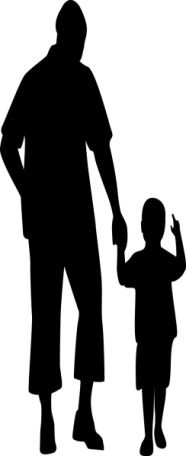 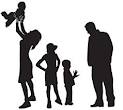 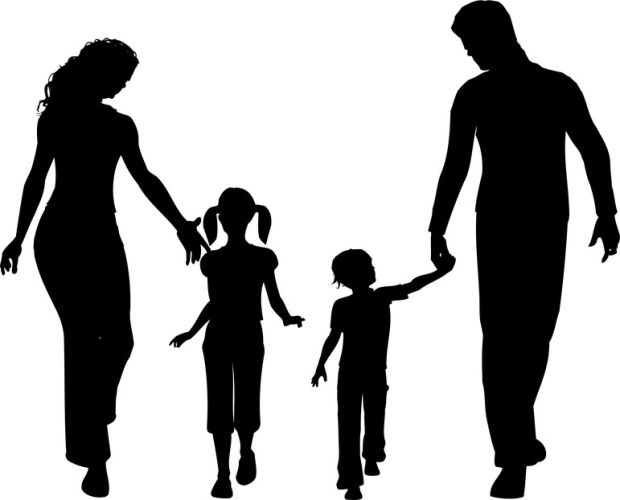 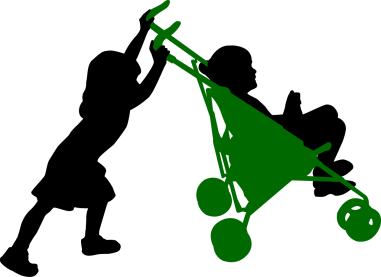 Conclusions
Family Interventions
The numbers and needs of troubled families are rising (and predicted to rise further) causing an increasing demand for family interventions when resources are diminishing.    
Managing this tension will be a key priority for the future
A number of possible  options, have been identified as means for reducing tensions
However, these options have a different range of implications and there is a clear need for a strategy to best deal with the tensions involved.
Local responses will be situational but the challenges and interdependencies require a collective or multi-agency response as well as individual organisational responses.
General
There are other public services which have similar features of increasing demand and declining resources, in a time of austerity
It is appropriate to consider the applicability of the options identified to other public services. 
Further research would be needed to establish the degree of relevance of these approaches to the different services 
They should provide a framework for developing a workable strategy for dealing with the challenges ahead.
The research demonstrated a clear need for service and systemic innovation in the long term which is probably endemic across the public services.
Questions/Comments
Mrs Alison Prowle
Centre for Early Childhood Studies
Institute for Education
University of Worcester
E-mail: a.prowle@worc.ac.uk
Mr Peter Murphy and 
Professor Malcolm J Prowle
Nottingham Business School
E-mail: peter.murphy@ntu.ac.uk
E-mail: malcolm.prowle@ntu.ac.uk or
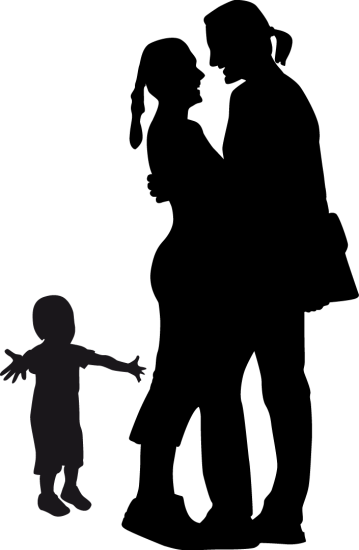 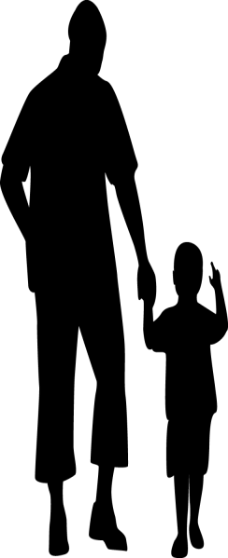 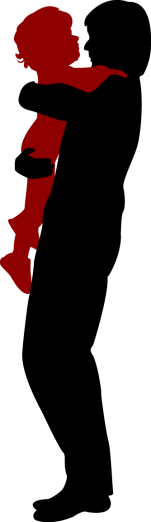 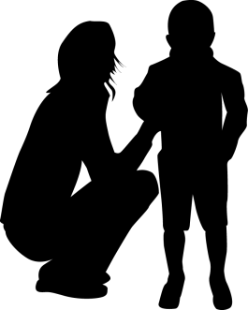 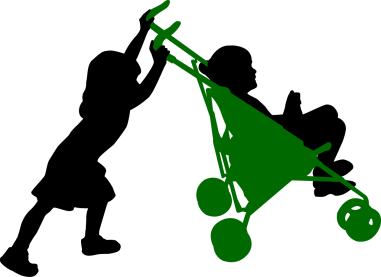